PHY 752 Solid State Physics
11-11:50 AM  MWF  Olin 107

Plan for Lecture 22:

Electronic transport                      	(Marder Chapter 16-18)
Comments on properties of Bloch waves
Semi-classical equations of electron motion
Note: Some of these slides contain material from Marder’s
     lectures;  acknowledge helpful discussions with Prof. Kerr
3/18/2015
PHY 752  Spring 2015 -- Lecture 21
1
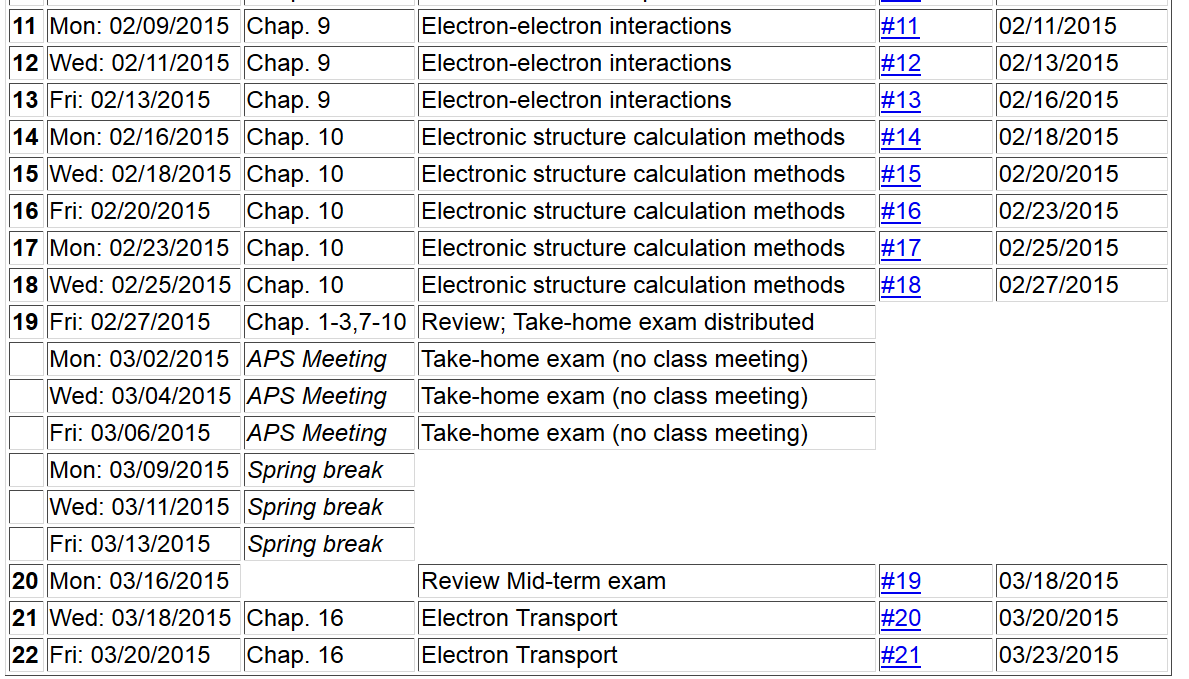 3/18/2015
PHY 752  Spring 2015 -- Lecture 21
2
Reminder –

     End of term presentations
     Please choose topics by March 30th
3/18/2015
PHY 752  Spring 2015 -- Lecture 21
3
Electron transport for Bloch electrons --
band index
3/18/2015
PHY 752  Spring 2015 -- Lecture 21
4
Properties of periodic part of Bloch wavefunction
(See Chapter 8)
3/18/2015
PHY 752  Spring 2015 -- Lecture 21
5
Semi classical analysis of electrons in terms of of wave packets
Consider a wave packet centered in space at the point rc and dominated by wavevector kc
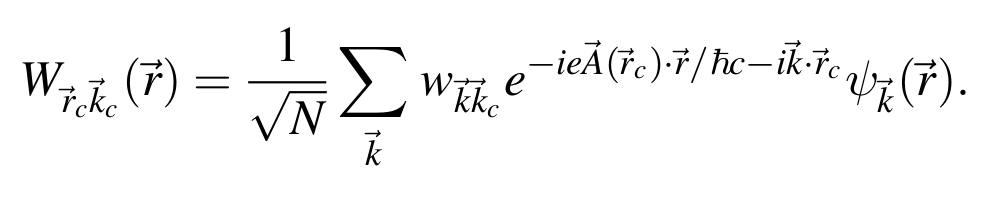 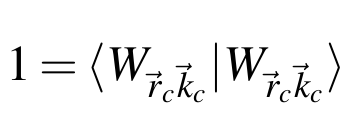 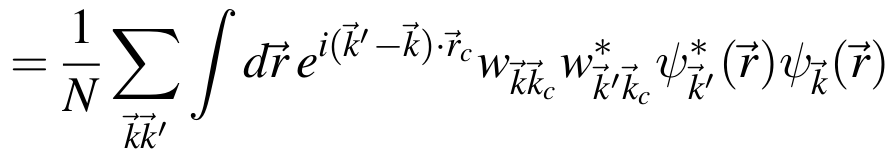 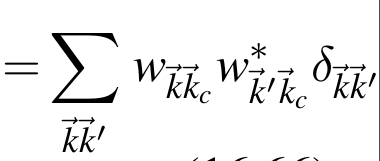 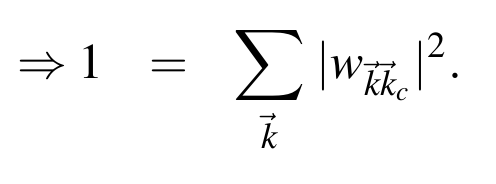 3/18/2015
PHY 752  Spring 2015 -- Lecture 21
6
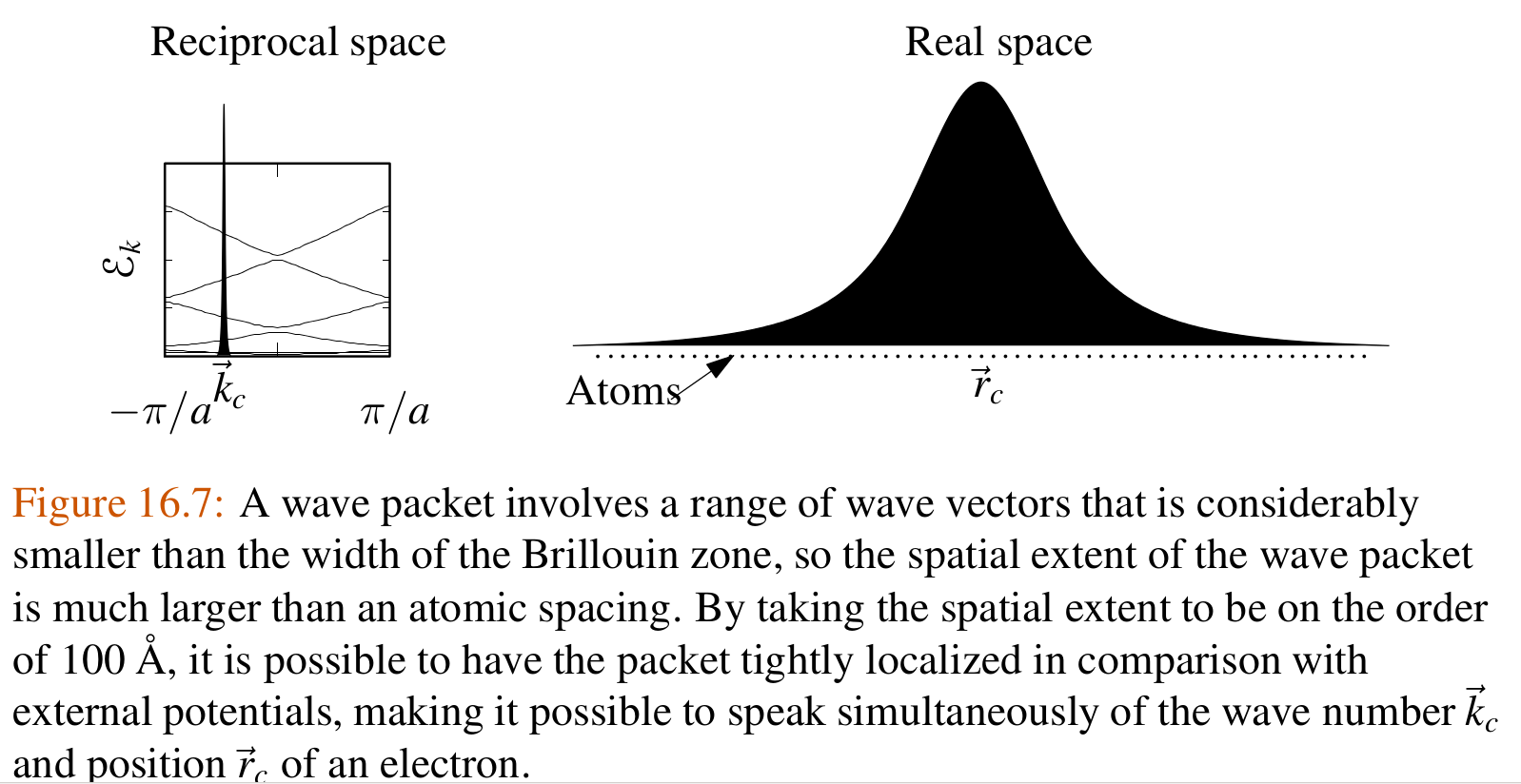 Also see: G. Sundaram and Q. Niu, PRB 59, 14915 (1999)
3/18/2015
PHY 752  Spring 2015 -- Lecture 21
7
Semi classical analysis of electrons in terms of of wave packets
Note:    We are considering a single band
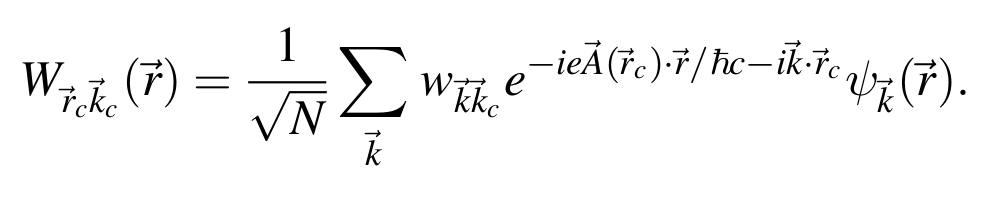 The weight function w must be constructed for the special localization of the wave packet
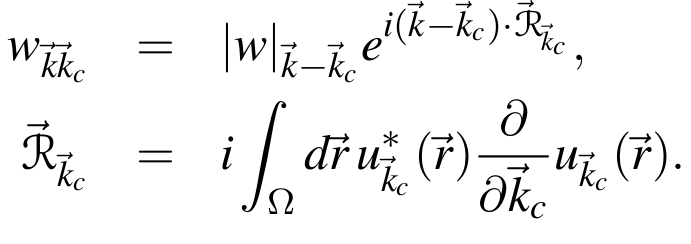 where
3/18/2015
PHY 752  Spring 2015 -- Lecture 21
8
Check localization of wave packet:
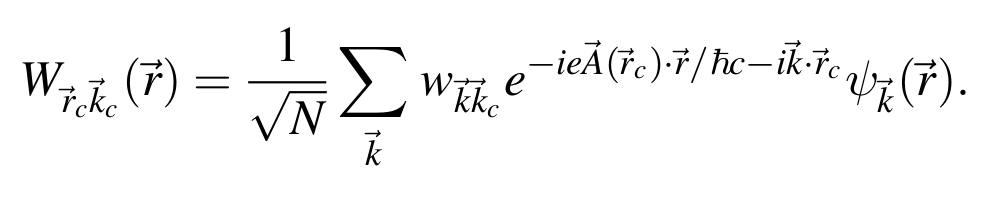 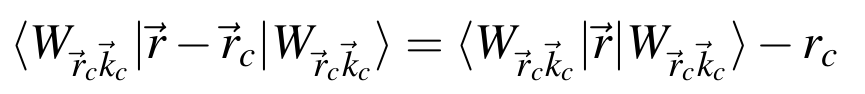 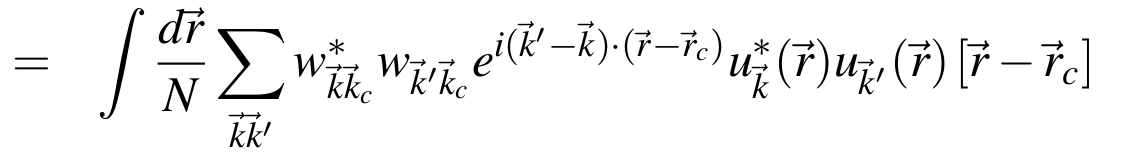 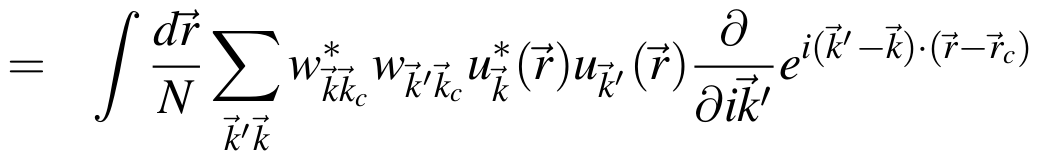 Integrate k’ by parts:
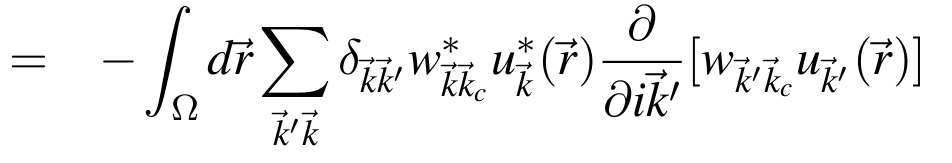 3/18/2015
PHY 752  Spring 2015 -- Lecture 21
9
Check localization of wave packet  -- continued:
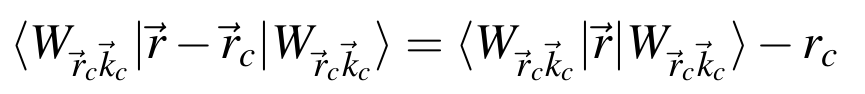 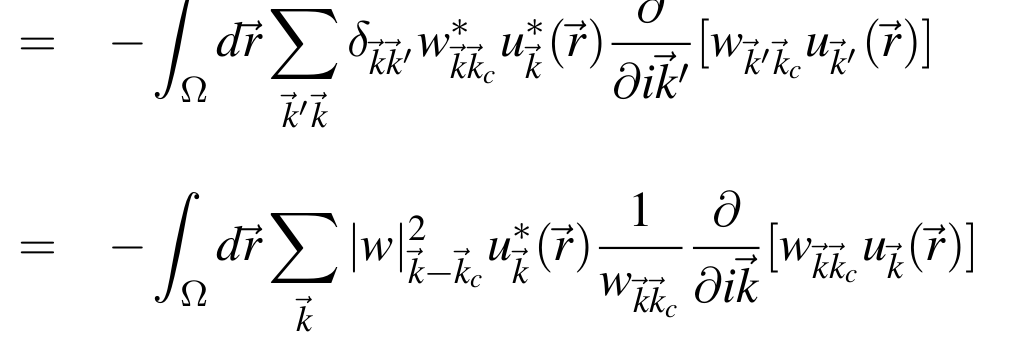 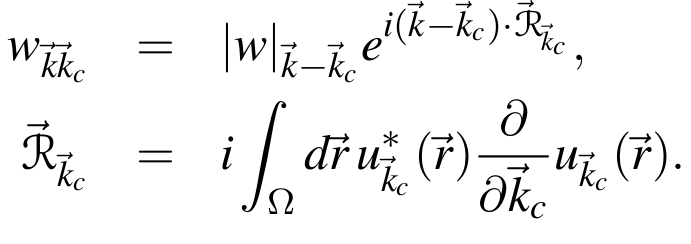 Recall that:
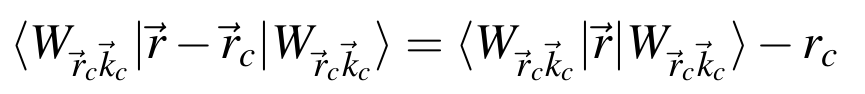 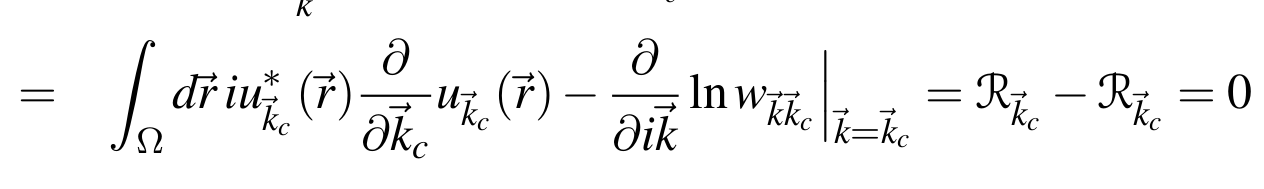 3/18/2015
PHY 752  Spring 2015 -- Lecture 21
10
Check localization of wave packet  -- continued:
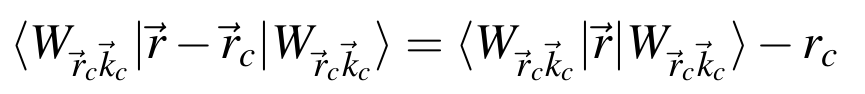 = 0
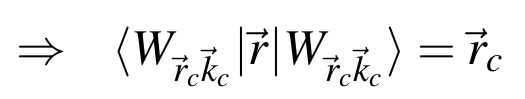 3/18/2015
PHY 752  Spring 2015 -- Lecture 21
11
Dynamics of electron wave packet
Lagrangian:
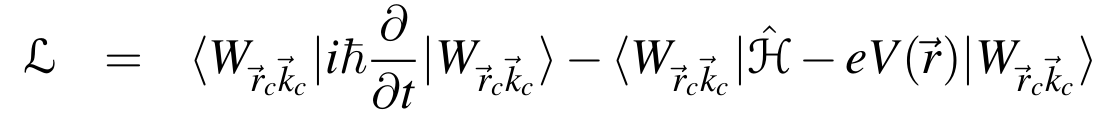 Hamiltonian:
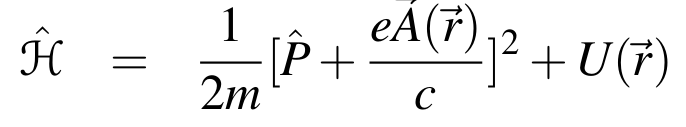 + V(r)
Unperturbed Hamiltonian:
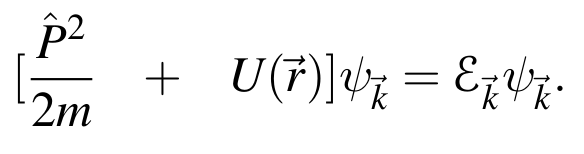 3/18/2015
PHY 752  Spring 2015 -- Lecture 21
12
Dynamics of electron wave packet
After evaluating Lagrangian matrix elements (HW 21)
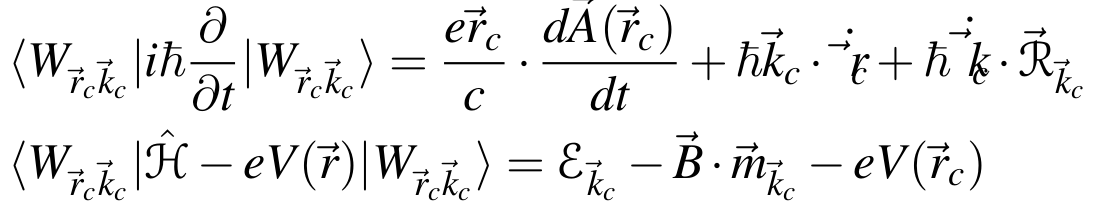 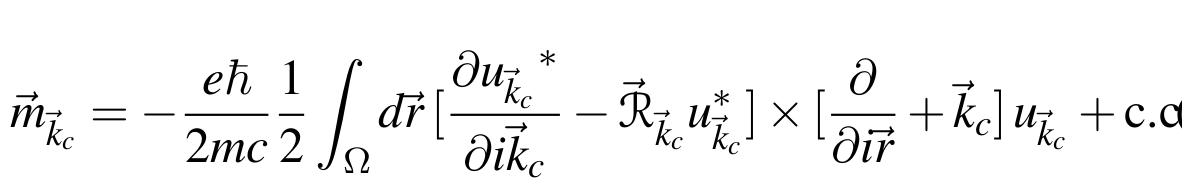 Lagrange equations of motion:
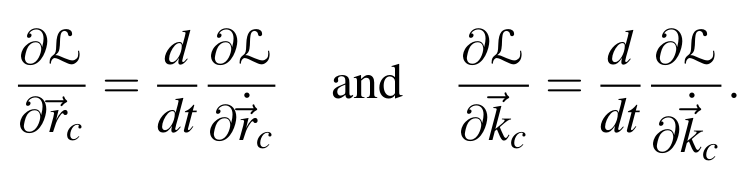 3/18/2015
PHY 752  Spring 2015 -- Lecture 21
13
Semi classical equations of motion (dropping “c” subscript)
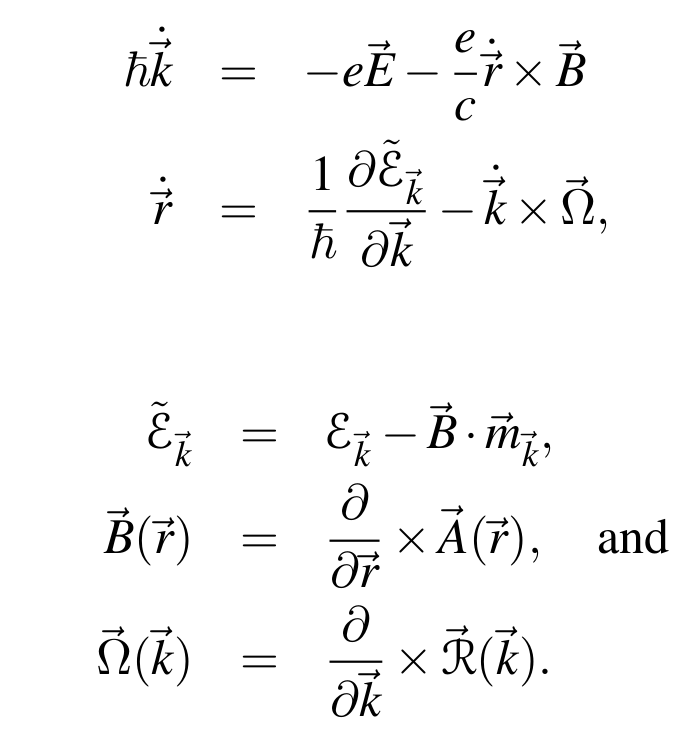 where:
3/18/2015
PHY 752  Spring 2015 -- Lecture 21
14
Restrictions of semi classical equations
Spatial scales of external potentials must be much larger than interatomic spacing (validity of wave packet)
Single band approximation restricts magnitude of electric and magnetic field strengths to avoid band gap transitions
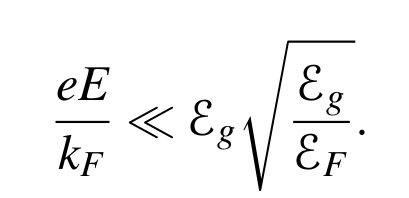 3/18/2015
PHY 752  Spring 2015 -- Lecture 21
15
Semi-classical Hamiltonian
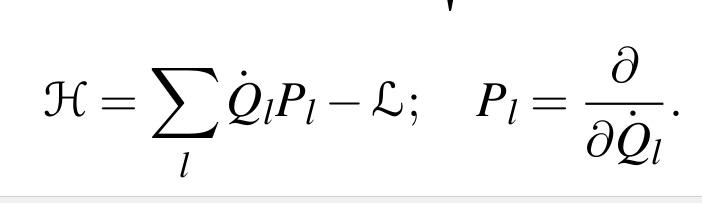 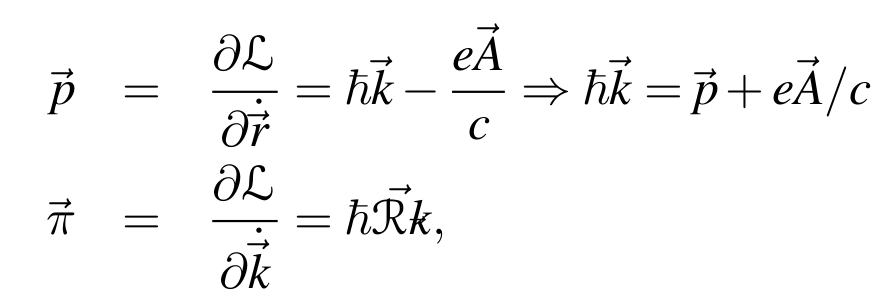 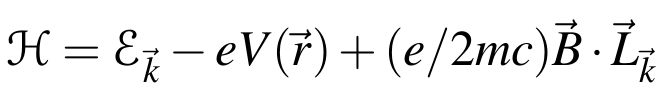 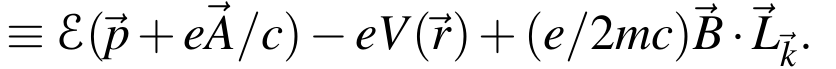 3/18/2015
PHY 752  Spring 2015 -- Lecture 21
16
Example – de-Haas-van Alphen effect
     Bohr-Summerfeld quantization
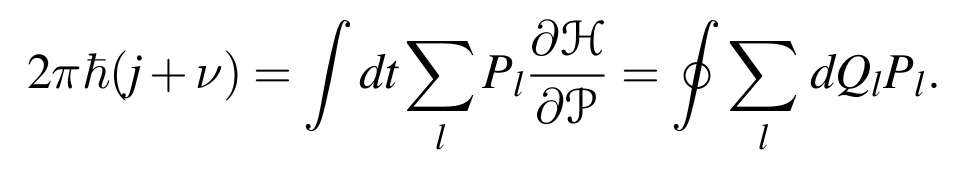 integer
½, but will be omitted
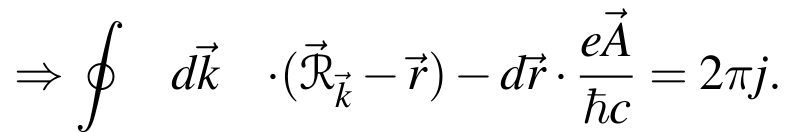 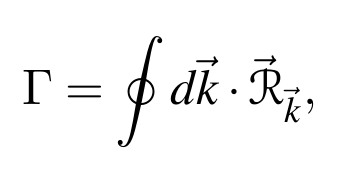 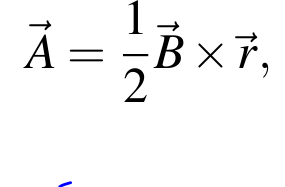 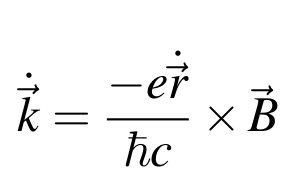 3/18/2015
PHY 752  Spring 2015 -- Lecture 21
17
Example – de-Haas-van Alphen effect -- continued
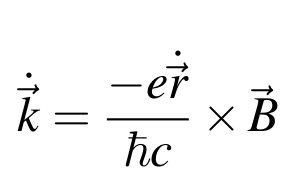 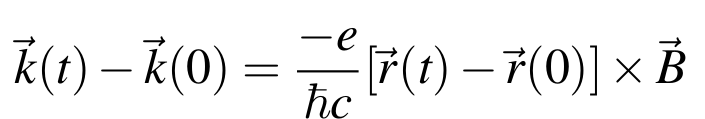 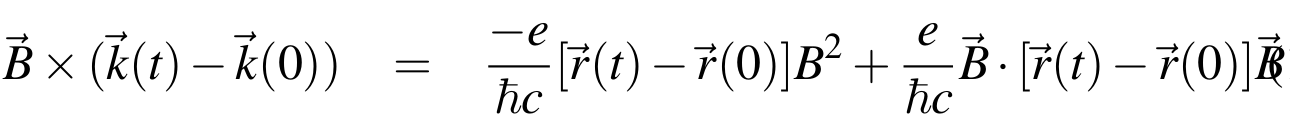 3/18/2015
PHY 752  Spring 2015 -- Lecture 21
18
Example – de-Haas-van Alphen effect -- continued
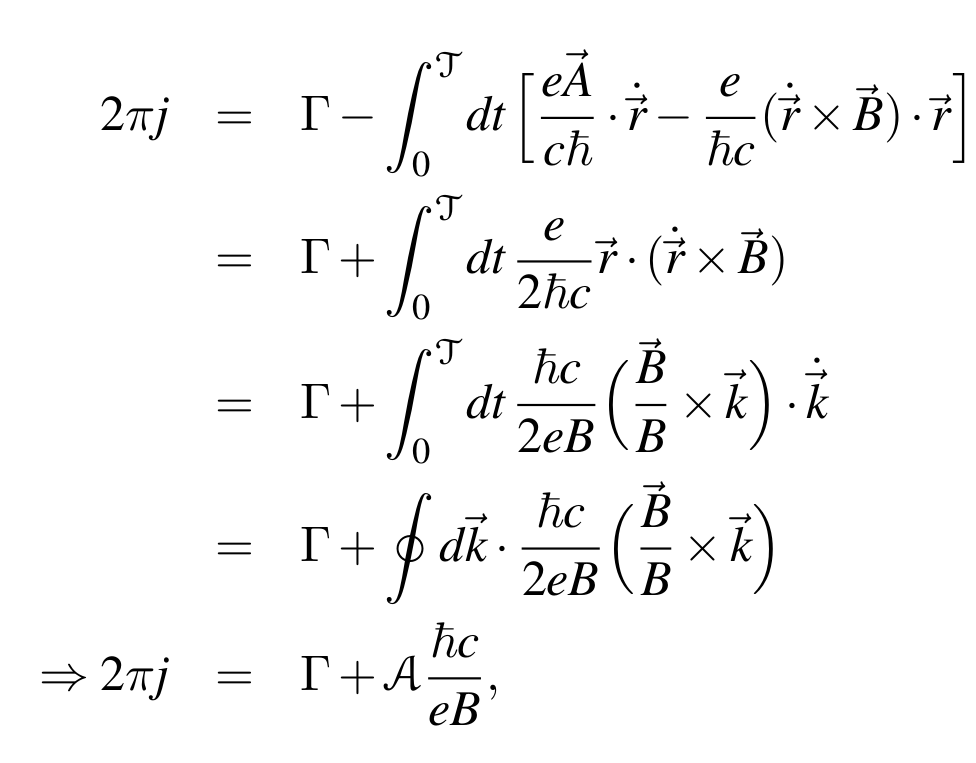 3/18/2015
PHY 752  Spring 2015 -- Lecture 21
19
Example – de-Haas-van Alphen effect -- continued
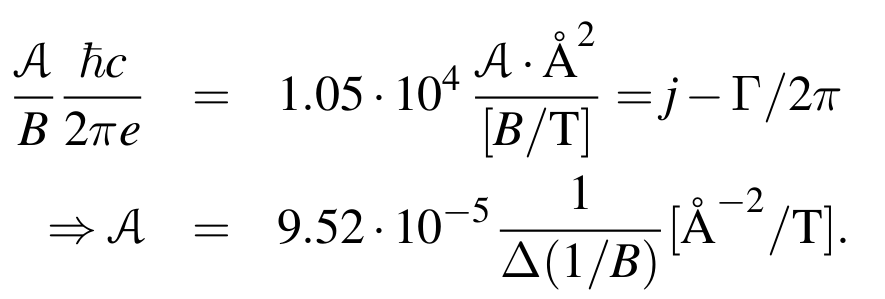 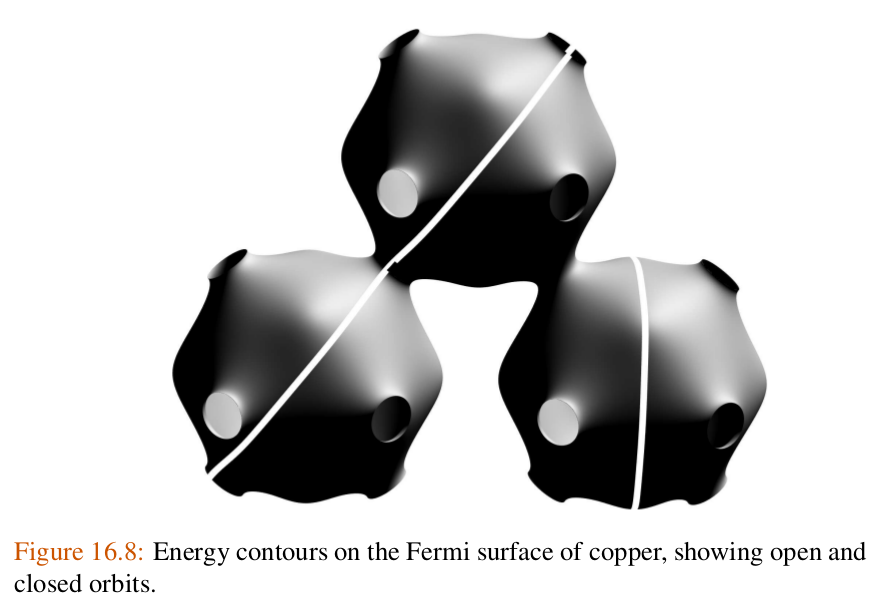 3/18/2015
PHY 752  Spring 2015 -- Lecture 21
20
Example – de-Haas-van Alphen effect -- continued
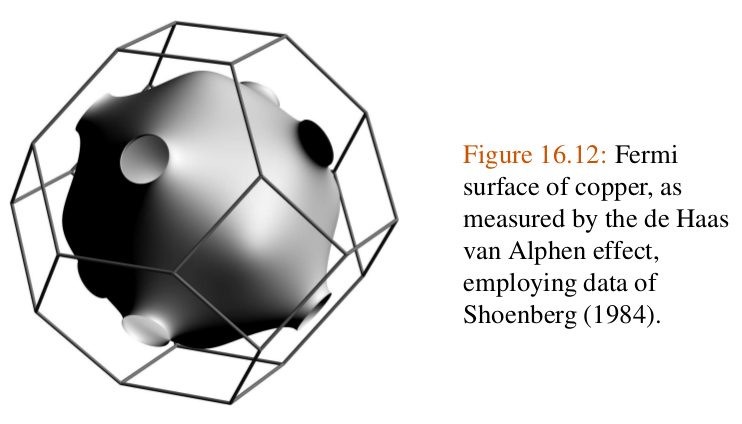 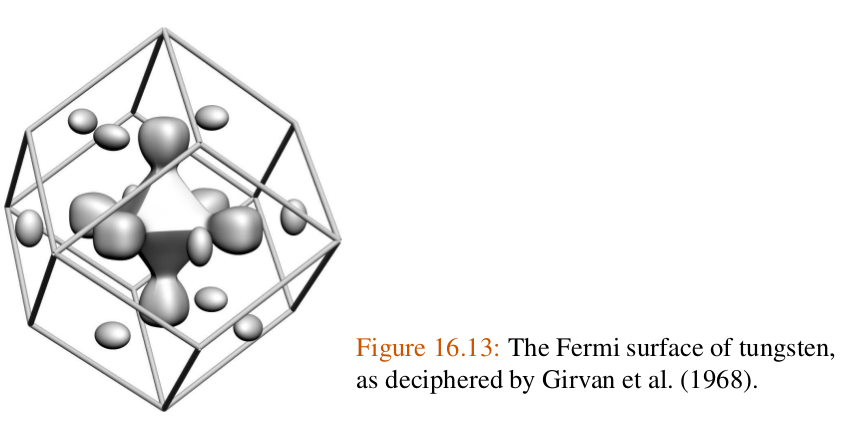 3/18/2015
PHY 752  Spring 2015 -- Lecture 21
21
Example – de-Haas-van Alphen effect -- continued
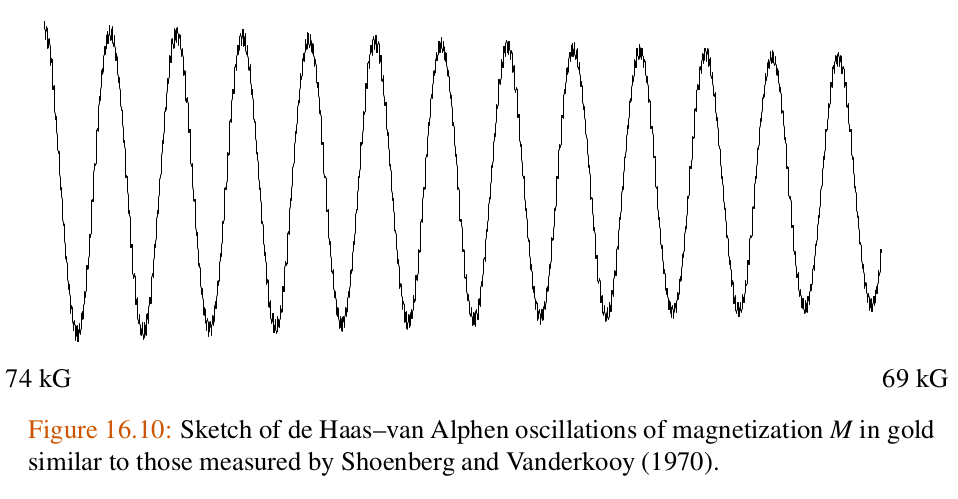 3/18/2015
PHY 752  Spring 2015 -- Lecture 21
22